Growth of Metal Silicides from Metal Flux Reactions
Susan E. Latturner
Department of Chemistry
Florida State University




I.   Metal flux synthesis
   Zintl phases and Thermoelectric materials
  Metal silicides A/Mg/Si  (A = Ca, Sr, Ba, Eu, Yb)
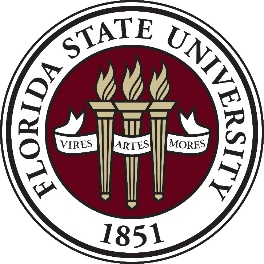 Metal Flux Synthesis
Metal flux synthesis:  reaction where one low-melting metal reactant is present in large excess, acting as a solvent.
Common metal fluxes and products
Tin flux:  PrCo2P2, BaFe2As2, Co7Zn3Sn8
Aluminum flux: Co4Al13, Y2Al3Si2, CeNiAl4Ge2, U8Al19Si6
Gallium flux: Mn123Ga137, Yb3Ga4Ge6, Tb1.8Si8C2B36
Flux synthesis advantages:
  Low temperatures--kinetic/metastable products
  Liquid state reaction--crystal growth
  Exploratory synthesis:  allows reactants to find product with local energy minimum structure
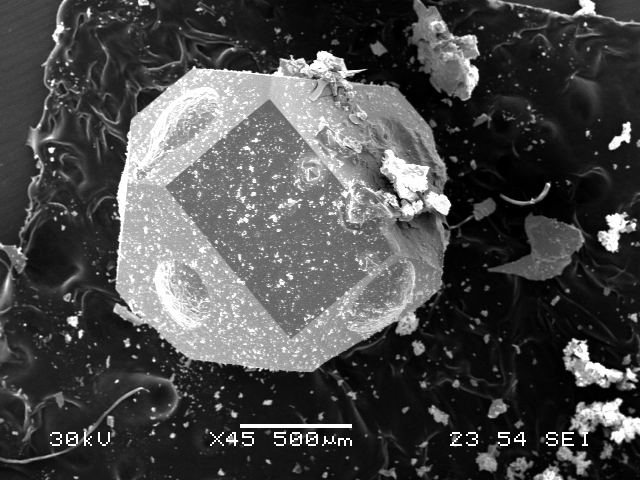 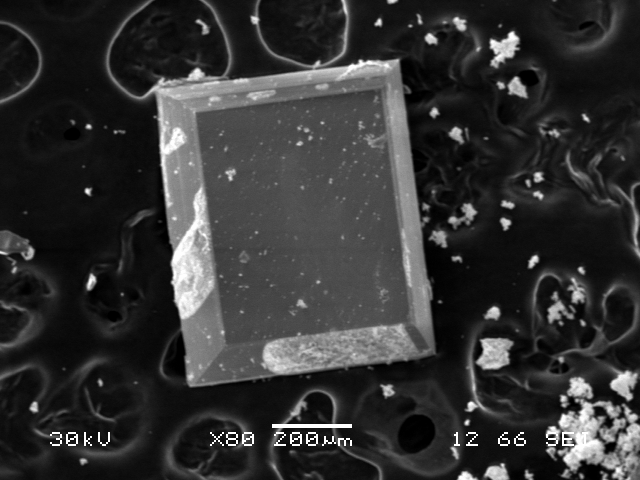 Metal Flux Synthesis
Combine reactants, add excess amount of suitable flux metal
Heat above mp of flux, slowly cool
Centrifuge while flux still molten
Unknown precipitations, phase transitions
Quartz tube
Temp (°C)
Quartz wool for separation of product from flux
Centrifuge

or cool and then etch
Crucible containing flux + reactants
Time (hr)
Characterization of product compounds
What’s in it?
	Elemental analysis to determine what elements were incorporated
	SEM-EDS
What is the structure?
	Single crystal XRD to determine positioning of elements
What other products were formed?
	Powder XRD to determine purity, yield
What are its properties?
	Band structure calculations to explore electronic structure
	Magnetic susceptibility
	Thermoelectric/transport measurements
Intermetallics and Zintl Phases
Intermetallic compounds:  Compounds comprised of two or more metals or metalloids
Zintl phases:  Subclass of Intermetallics. Compounds comprised of electropositive metal (Group 1, Group 2, some RE) and metalloid
Charge transfer between electropositive metal and electronegative metalloids leads to metal cations and metalloid anions that are charge-balanced. Causes semi-metallic or semiconducting behavior
Often have complex structures
Metal + metal		metal + metalloid	      metal + nonmetal
Alloys			Zintl phases		       Ionic salts
CuxNi1-x			Mg2Si, 	Na4Sn9		       MgO, NaCl
Metallic		      semimetal/semiconductor	        insulator
Classifying compounds based on differences in electronegativity c
Electronegativity c = 1 – 2 for metals	 c = 2.5 – 4 for nonmetals
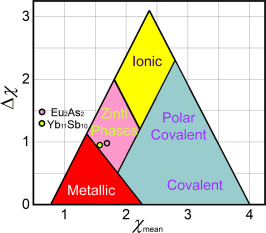 Thermoelectric materials
Generate a voltage when a temperature gradient is applied

Used as:  power sources (makes use of waste heat)
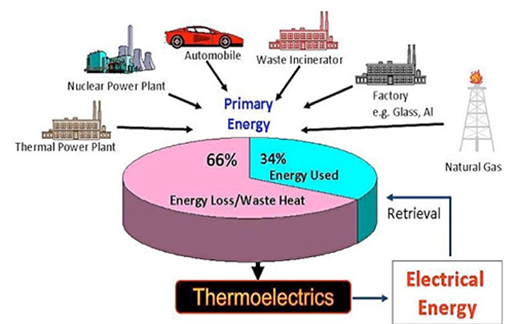 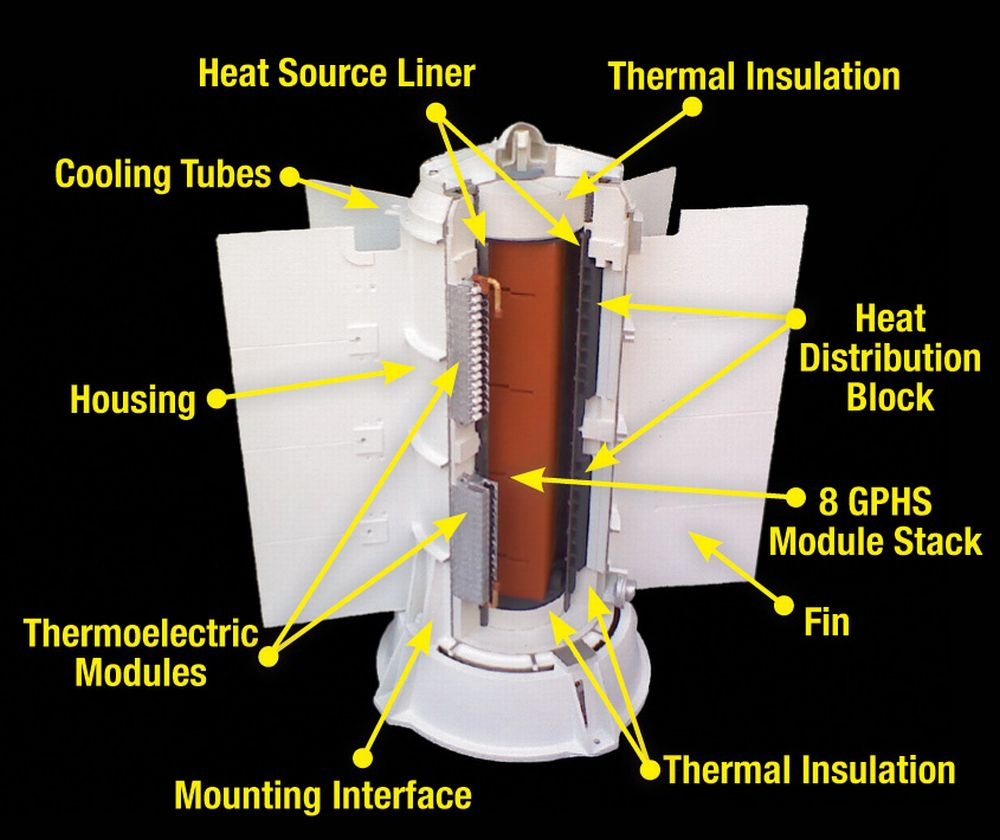 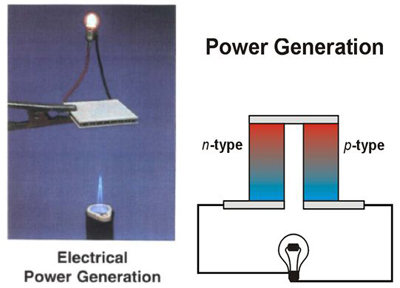 Thermoelectric materials
To maintain thermal gradient while producing a voltage, compound must have:

Low thermal conductivity k 
High electrical conductivity s  (low electrical resistivity r)
High Seebeck coefficient S (voltage / DT)

Thermoelectric figure of merit:
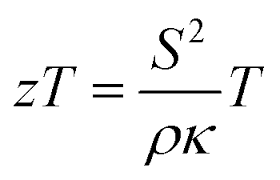 Thermoelectric materials
Problem:  r and S are interrelated!












Best balance:  Doped semiconductors/semimetals:  Bi2Te3, Yb14MnSb11, PbTe.   Or…Zintl phases!

k is relatively independent, make as low as possible (heavy elements, complex structure, disorder)
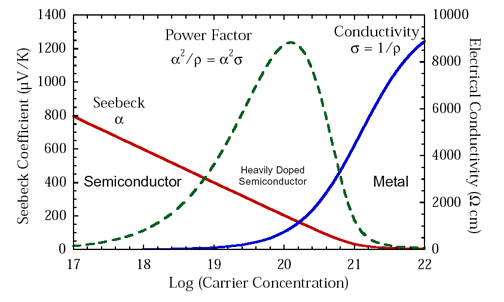 Magnesium-based fluxes:  Mg/Al or Mg/Zn
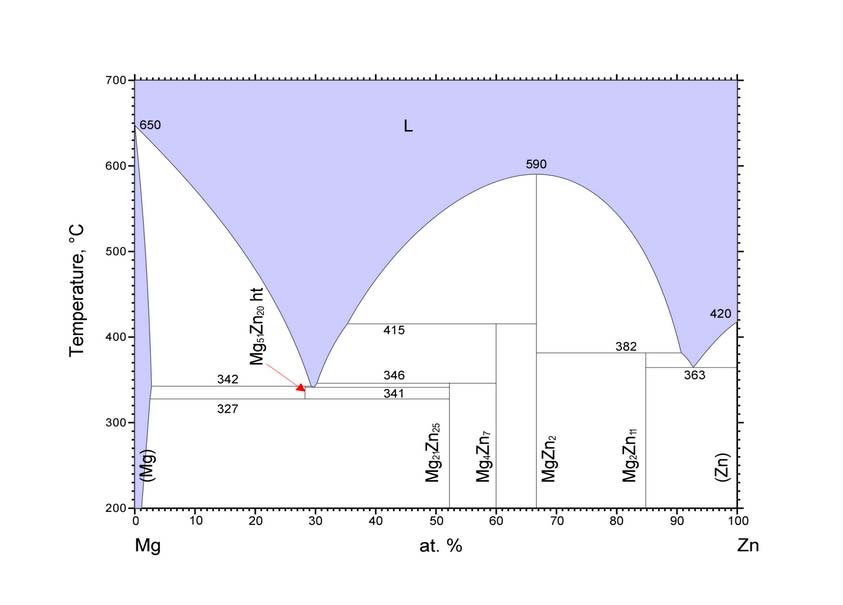 Adding Al or Zn lowers Mg m.p.  Using 22 mmol Mg, 8 mmol of Zn or Al. 
Silicon reacts with divalent metals (A = Ca, Sr, Ba, Eu, Yb) in Mg-rich melt 
Large family of new A/A’/Mg/Si compounds
Charge-balanced Zintl phases
Al or Zn not incorporated into products
Ternary A/Mg/Si products
What determines structure and composition of product?

Ionic radii of A2+ cations

Reactant ratio

Heating profile/cooling rate
Possible complication with Eu and Yb:  They can be trivalent
Yb3+ radius:  1.01 Å
Eu3+ radius:  1.09 Å
Ternary A/Mg/Si products
A = Yb
A = Ca
Mg/Zn + Si + A
CaMgSi
Yb2MgSi2
A = Sr
A = Eu
A = Ba
Sr5+xMg19-xSi12
Eu5+xMg19-xSi12
Ba5Mg19Si12
Smaller A cations:  give orthorhombic TiNiSi – type product (CaMgSi) or tetragonal U3Si2 – type product (Yb2MgSi2)

Larger A cations:  give hexagonal Ho5Ni19P12 – type products
CaMgSi
TiNiSi type
Orthorhombic
Space group Pnma
a = 7.4690(2)Å
b = 4.4255(1)Å
c = 8.3113(2)Å
(Ca2+)(Mg2+)(Si4-)
Zintl phase, semimetal

Si anions surrounded by 9 cations
Si@(Ca/Mg)9 shown in polyhedral mode
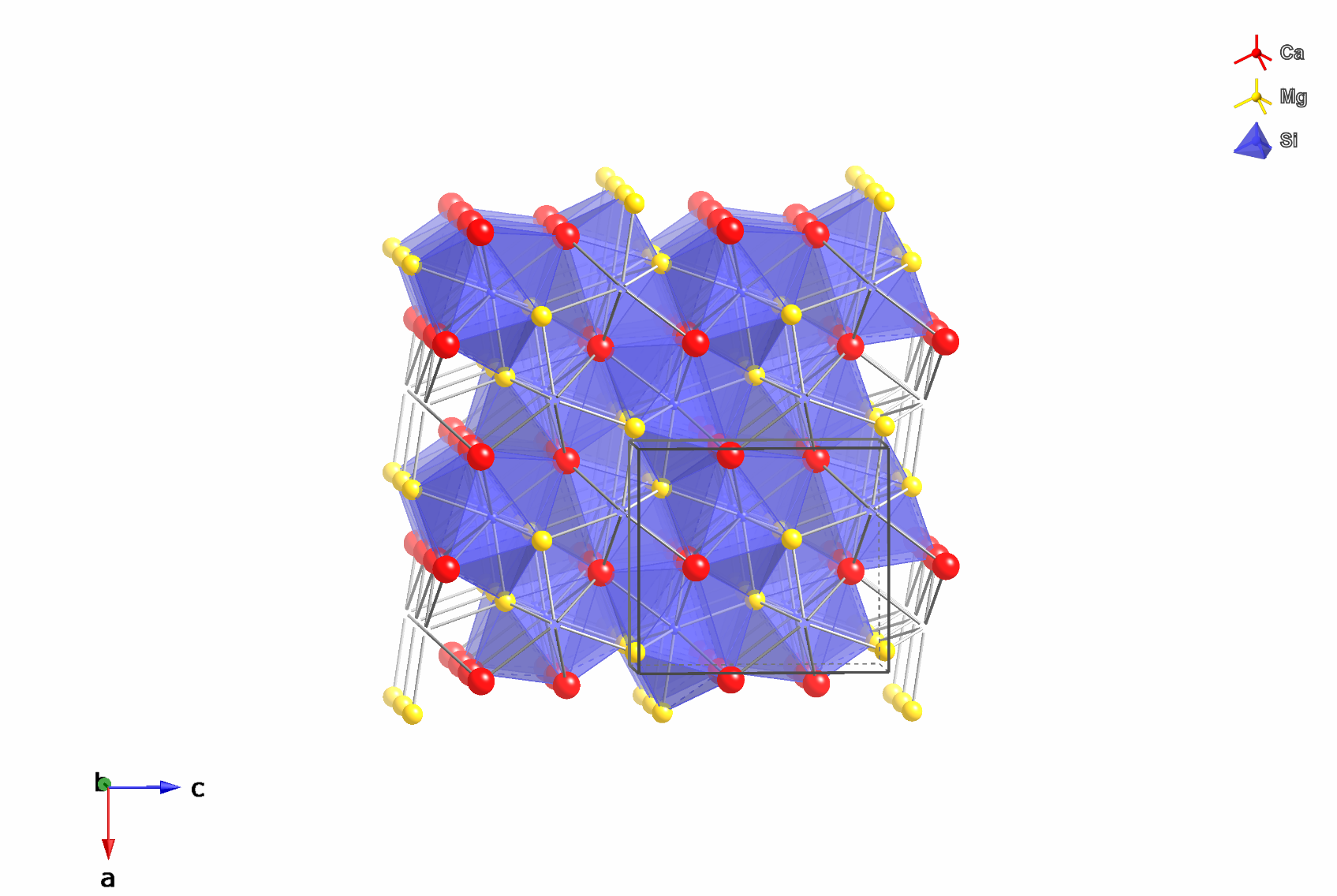 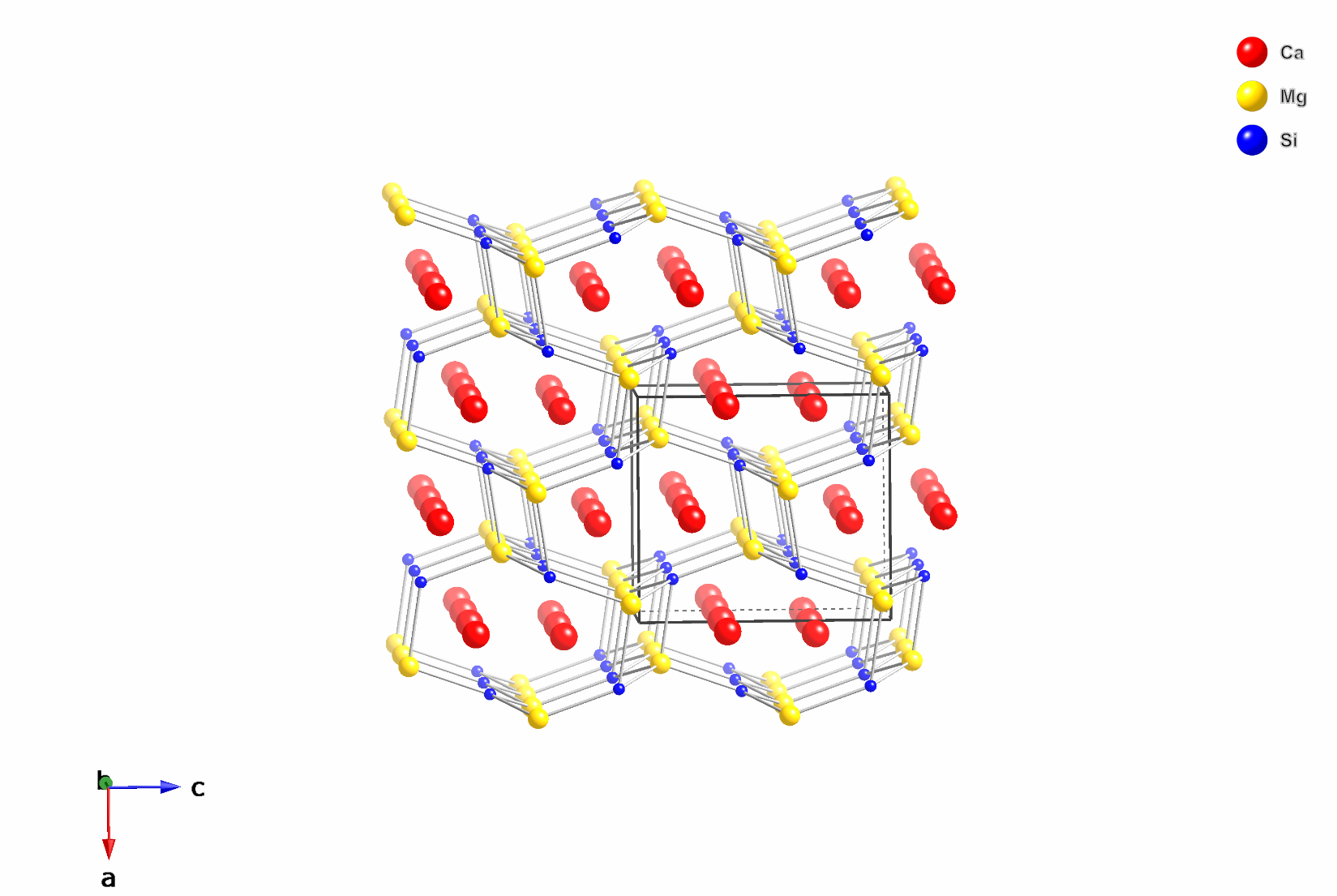 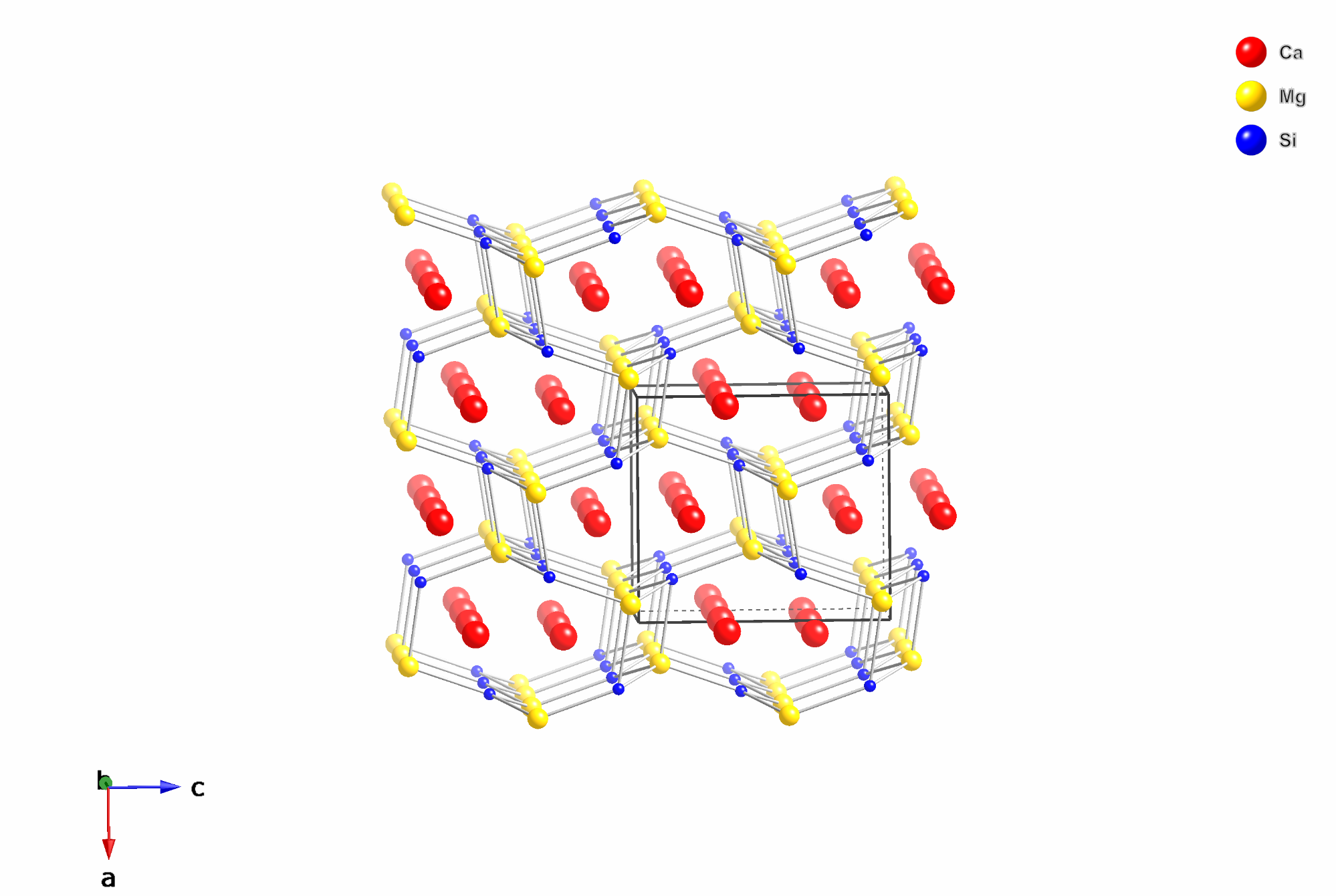 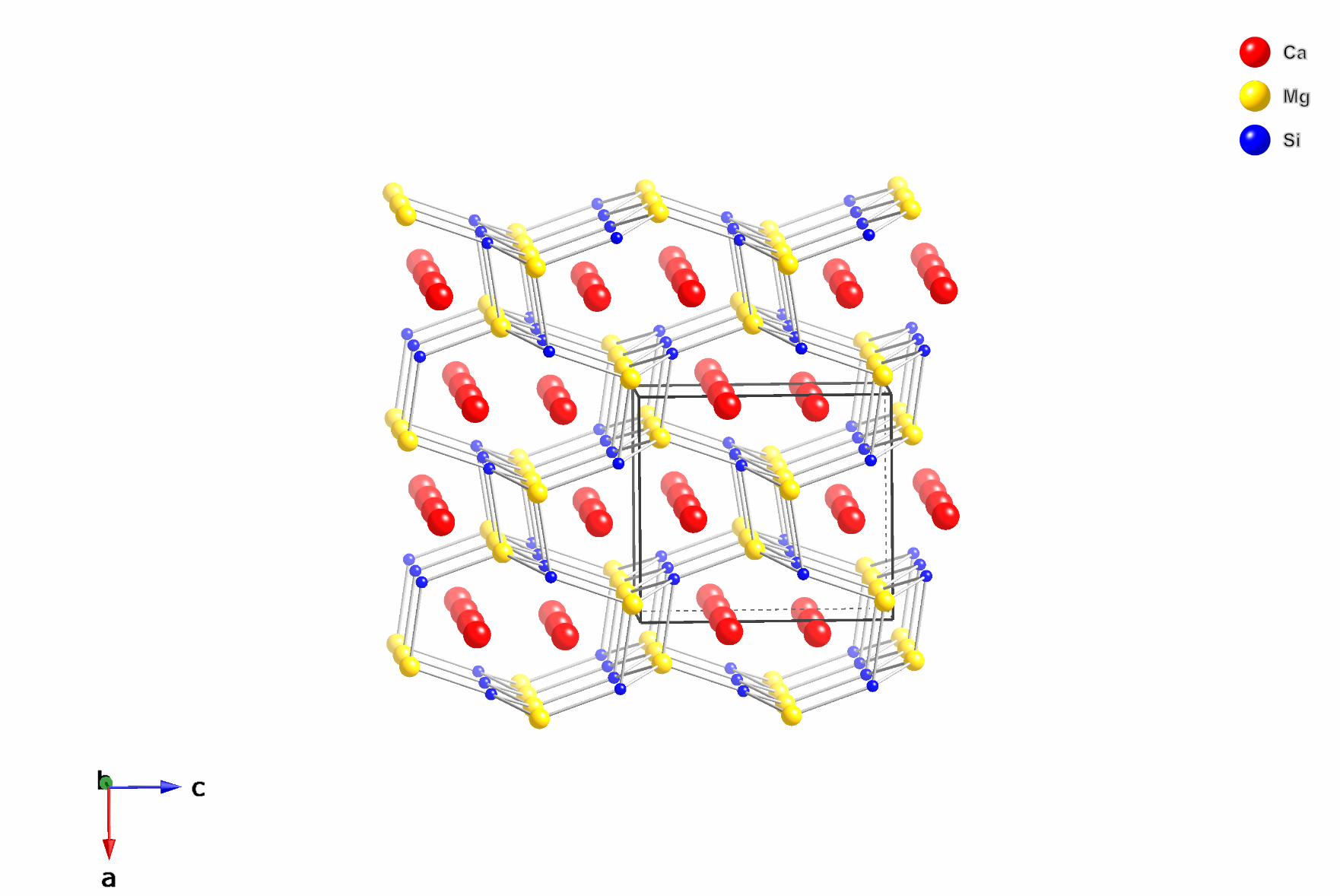 Yb2MgSi2
Mo2FeB2 type
Tetragonal
Space group P4/mbm
a = 7.0495(1)Å
c = 4.1313(1)Å

Contains Si-Si unit, formally [Si26-]

Zintl phase:  (Yb2+)2(Mg2+)[Si26-]

…if the Yb is +2!  Reports indicate it is Yb3+
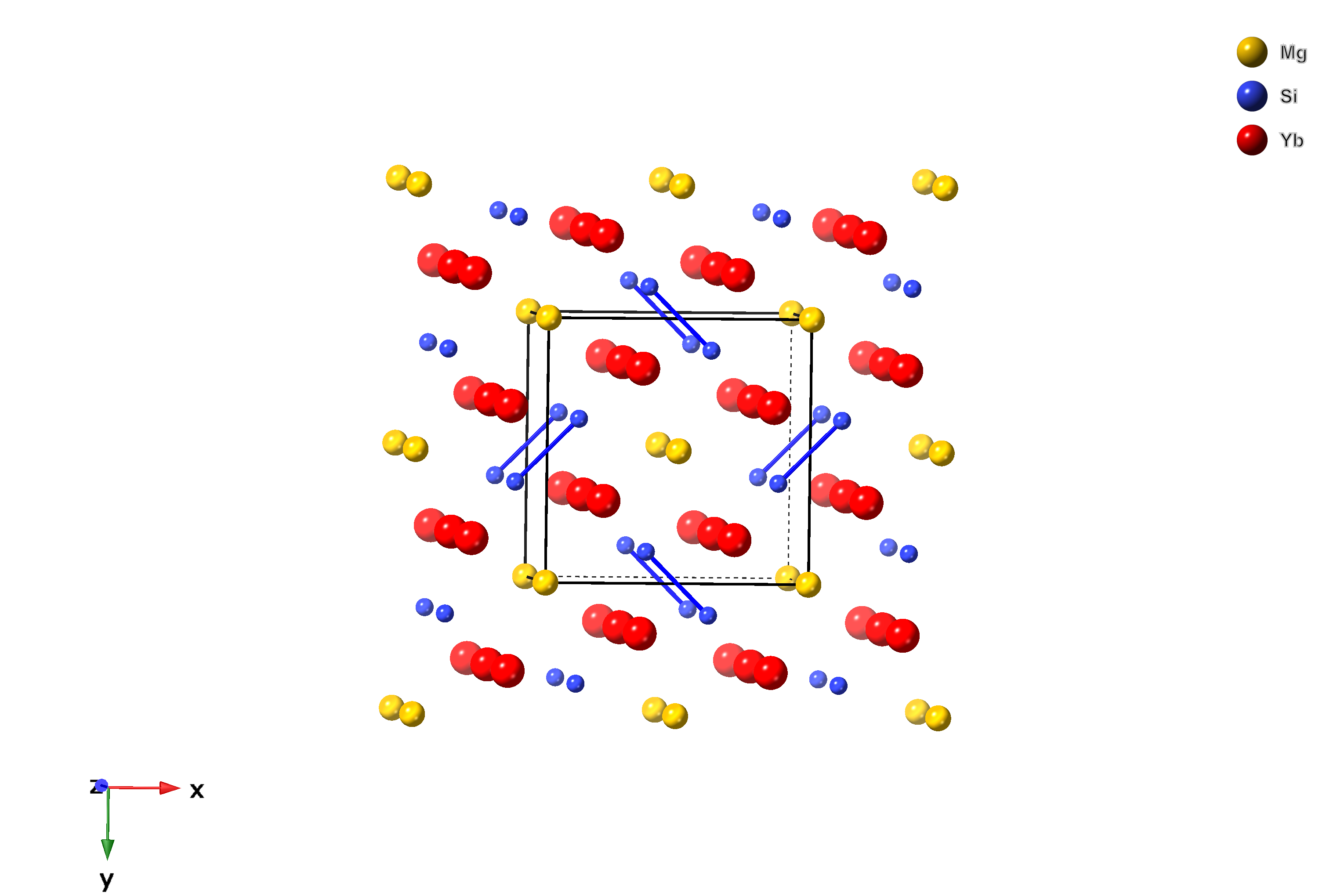 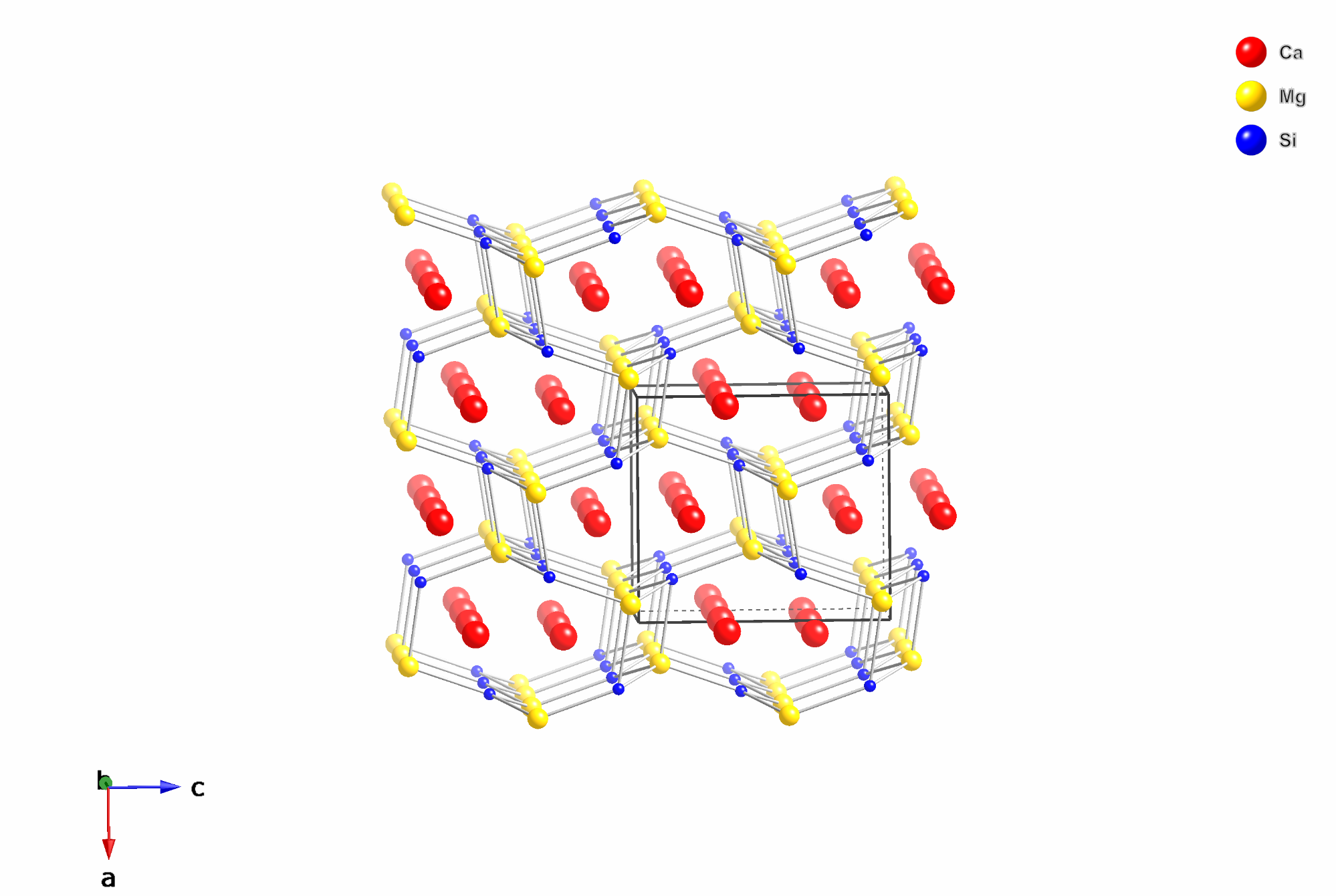 Yb
Mg
Si
A5+xMg19-xSi12  (A = Sr, Ba, Eu)
Ho5Ni19P12 type
A in the Ho sites, 
Mg in the Ni sites,
Si in the P sites 
Hexagonal, P-62m
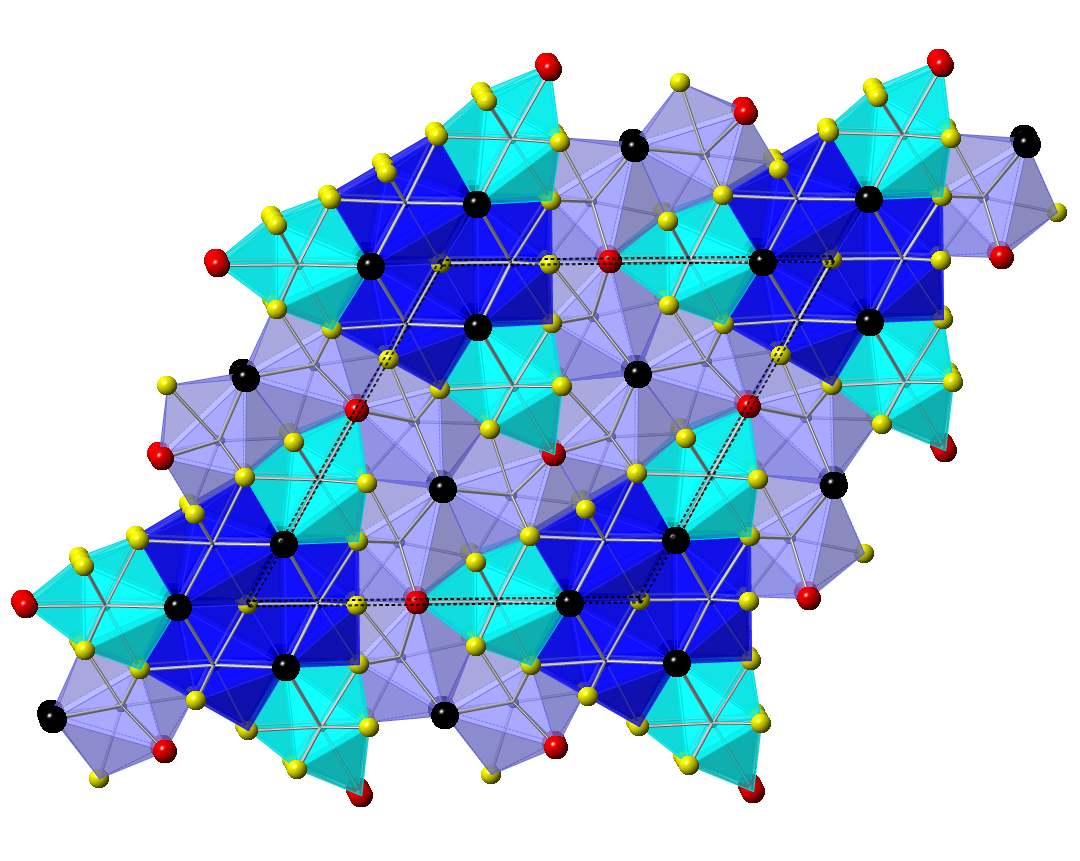 ●A   ●Mg   ●Si   ●A/Mg
3f mixed site:
Smaller A2+ can mix on this Mg site  (Ba2+ can’t fit)
Charge-balanced: (A2+/Mg2+)24(Si4-)12
A/A’/Mg/Si semi-metallic silicides
What happens if you use more than one A element?
A = Yb
A = Ca
Mg/Zn + Si + A
CaMgSi
Yb2MgSi2
A = Sr
A = Eu
A = Ba
Sr5+xMg19-xSi12
Eu5+xMg19-xSi12
Ba5Mg19Si12
A5+xMg19-xSi12  (A = Sr, Ba)
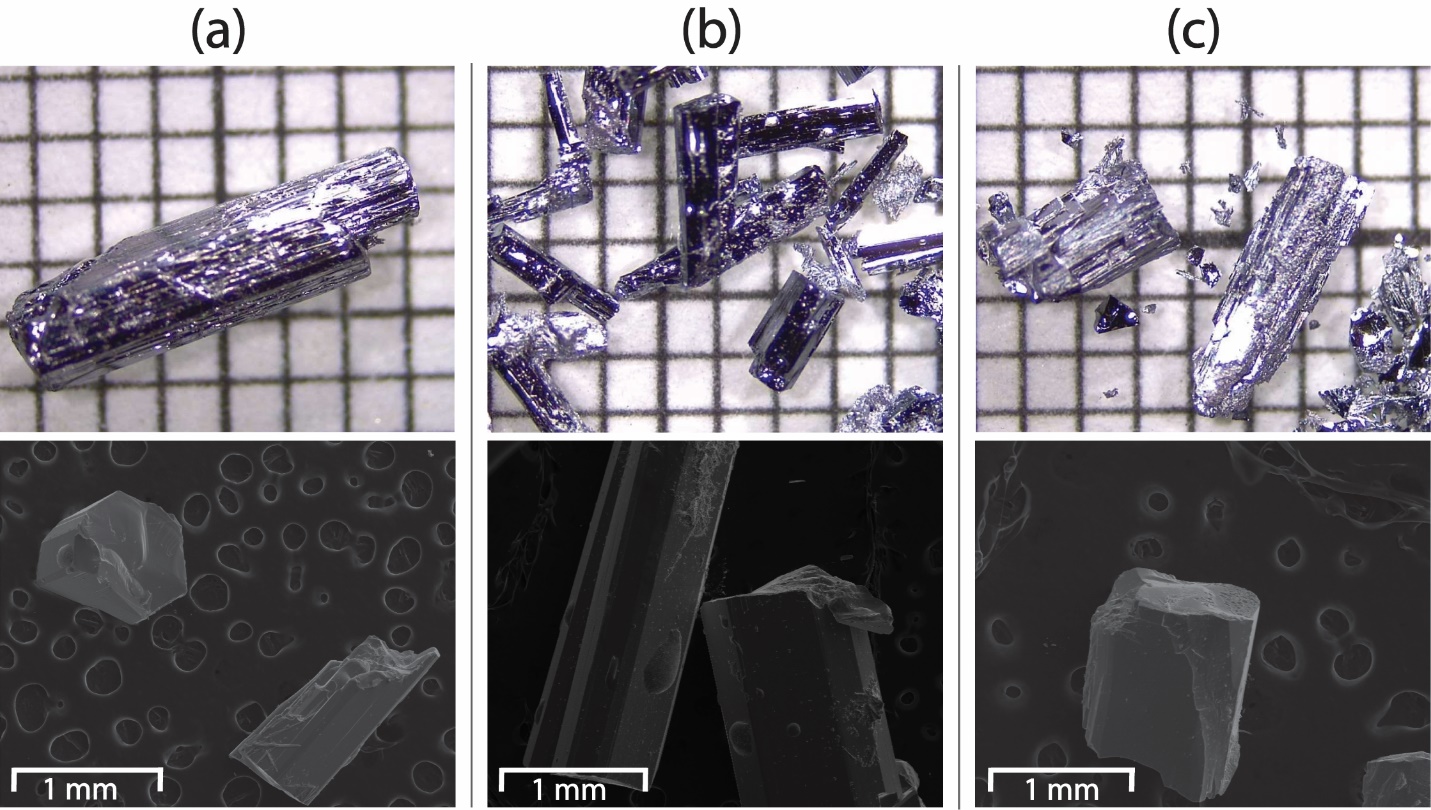 Different amounts of Ba + Sr reacted with 3 mmol Si in Mg/Zn flux (22:8 mmol)

All products have Ho5Ni19P12 structure type

Ba goes on Ho sites only
Sr goes on Ho sites and mixes on one Ni site
Zarei, A.; Uddin, M.S.; Baumback, R.; Wei, K.; Latturner, S.E.; Inorg. Chem., 2024, submitted.
(Ba/Sr)5+xMg19-xSi12 Electronic Properties
Ba5Mg19Si12 (well ordered, no site mixing) is semiconducting with Eg = 0.02 eV.  

Sr7.82Mg16.18Si12 and Ba3.6Sr4.2Mg16.2Si12 are metallic
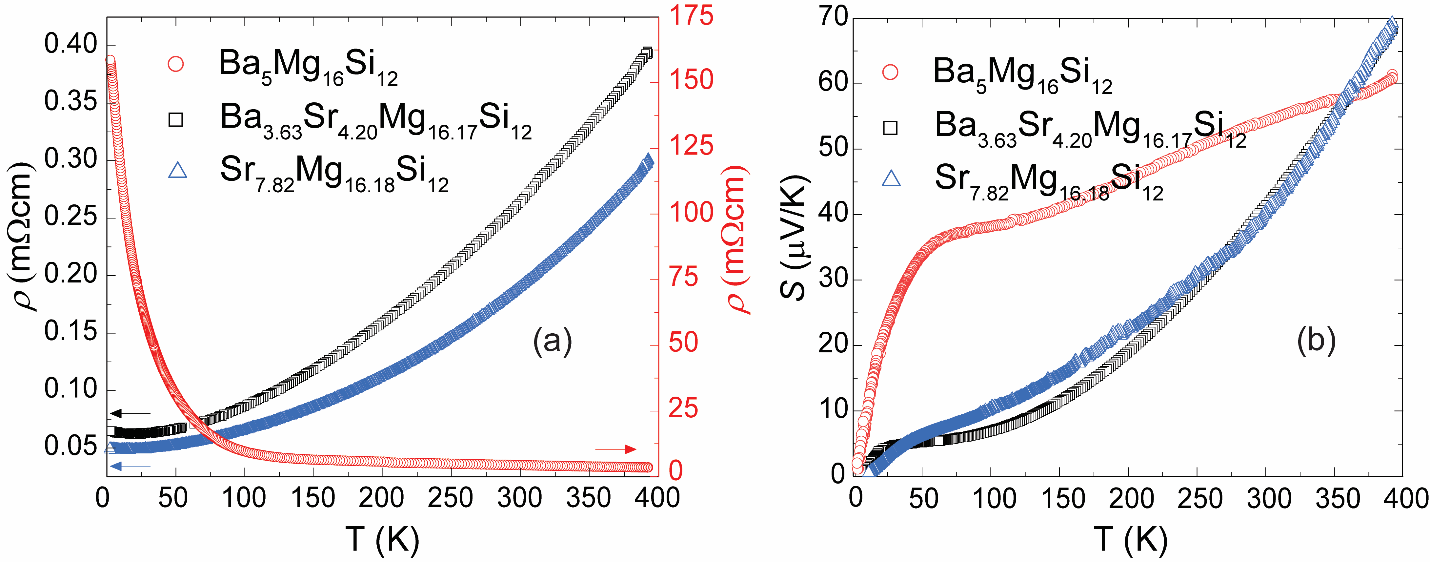 (Ba/Sr)5+xMg19-xSi12 Thermal Conductivity
Thermal conductivity is sum of electron contribution and lattice contribution   ktot = kelec + klatt

kelec directly proportional to conductivity; can be calculated; subtracted from ktot to get lattice contribution

More disorder and rattling atoms  lower klatt
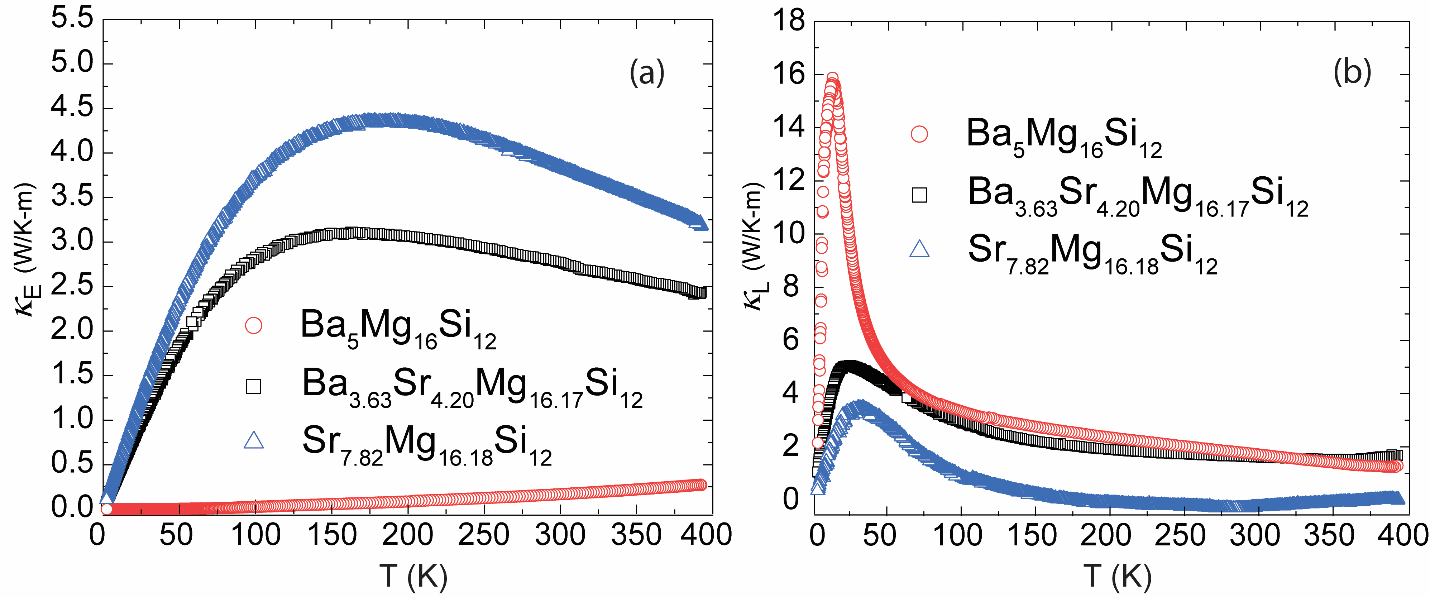 (Ba/Sr)5+xMg19-xSi12
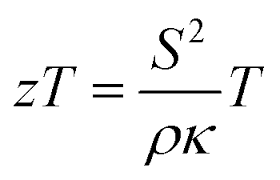 Thermoelectric figure of merit:


Lowest for Ba5Mg19Si12
Higher for the analogs with more disorder (Sr/Mg and Sr/Ba mixing)

Need high temp measurements!

Improve zT by lowering klatt

Heavier atoms (Yb, Eu?)
More rattling (Ca mixing?)
More complex structures?
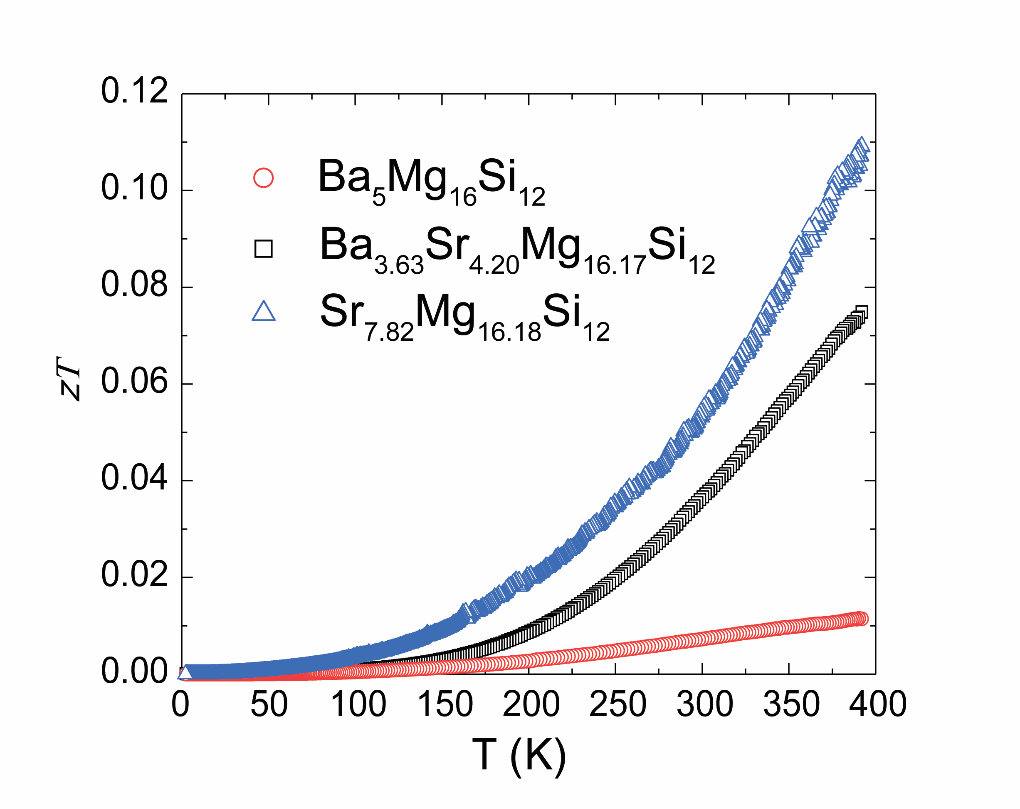 (A/A’/Mg)2Si semi-metallic silicides
What happens if you use more than one A element?
A = Yb
A = Ca
Mg/Zn + Si + A
CaMgSi
Yb2MgSi2
A = Sr
A = Eu
A = Ba
Sr5+xMg19-xSi12
Eu5+xMg19-xSi12
Ba5Mg19Si12
Ca/Ba/Mg/Si   (Taylor’s version)
Different amounts of Ba + Ca reacted with 3 mmol Si in either Mg/Al or Mg/Zn flux (22:8 mmol)
Ca:Ba mmol amounts

3:0		2:1	          1.5:1.5		1:2		3:0
CaMgSi
Ba5Mg19Si12
CaMgSi + Ba2Ca2Mg10Si7
Ba5Mg19Si12 type
Ba2Ca2Mg10Si7 + Ba5Mg19Si12 type
Ba2Ca2.3Mg9.7Si7
Zr2Fe12P7 type 
hexagonal, P-6;  a = 11.196(2) Å, c = 4.4595(9) Å
Ba in the Zr sites, Si in the P sites, Mg in the Fe sites
Ca mixes on one Mg site
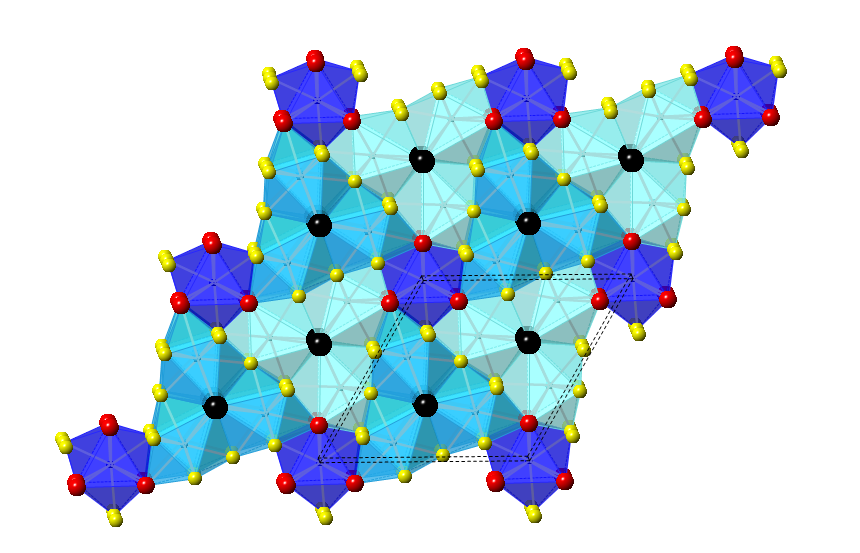 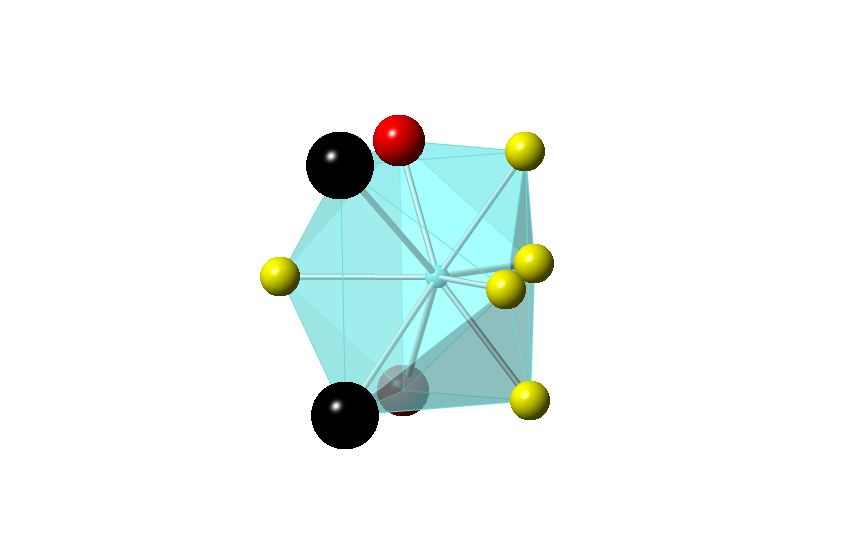 Si1
Ba
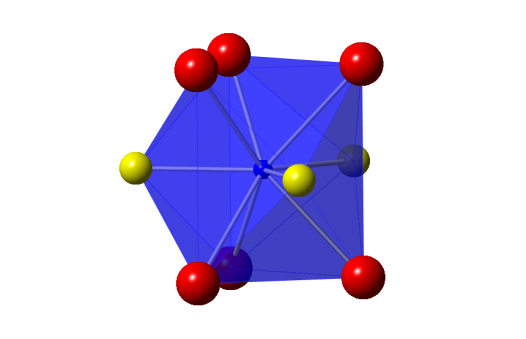 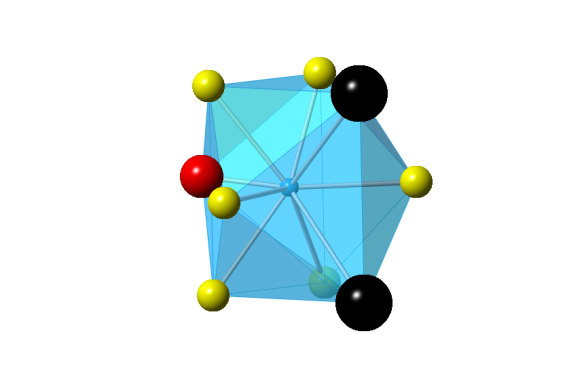 Ca/Mg
Si3
Si2
Mg
Si
Silsby, K.; Latturner, S.E.; Kauzlarich, S.M. Chem. Mater., 2015, 27, 6708-6716
Ba2Ca2.3Mg9.7Si7
Charge-balanced Zintl phase:  (Ba2+/Ca2+/Mg2+)14(Si4-)7

Band structure calculations indicate semiconductor/semimetal
Ba2Ca2.3Mg9.7Si7  electrical properties
Increasing resistivity as temperature rises (metallic/semimetallic)



Low thermal conductivity
Silsby, K.; Kauzlarich, S.M.; Latturner, S.E. Chem. Mater., 2015, 27, 6708-6716
Ba2Ca2.3Mg9.7Si7  thermoelectric properties
High Seebeck coefficient; n-type
ZT = S2T/rk

Maximum of 0.4 at 900 K

Improvements likely if substituted or doped
Conclusions / Future Work
Flux reactions enable crystal growth of metal silicides

Semi-metallic silicide Zintl phases show promise as thermoelectric compounds

Improve zT by lowering klatt

Heavier atoms (Yb, Eu?)
More disorder (site mixing)
Rattling of small cations mixed on large cation sites
More complex structures?

zT likely higher at high temperature; need high temp measurements!
Acknowledgments
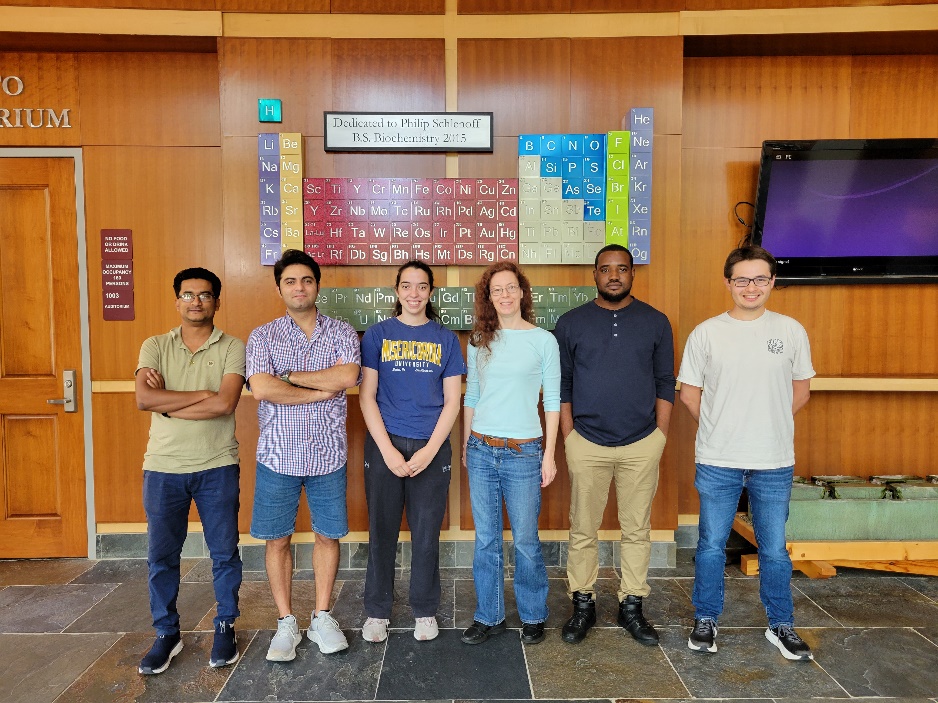 Xiaowei Ma, Kurt Silsby, Milorad Stojanovic, Jeff Whalen, Guillermo Vasquez, Jo Haddock, Olufemi Araoyimbo, Amir Zarei, Taylor Walker
Susan Kauzlarich (UC Davis)
Kaya Wei and Ryan Baumbach (NHMFL)
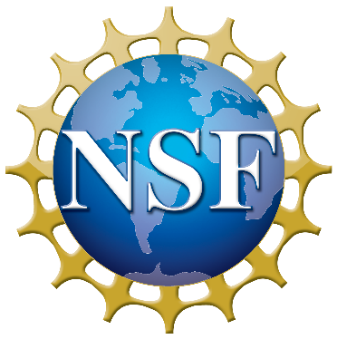 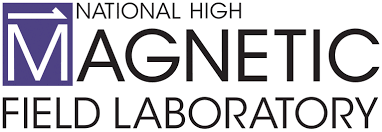 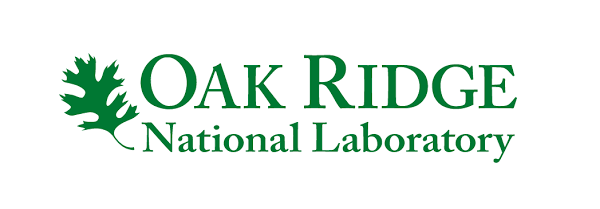 Large family of (A/A’/Mg)2Si from flux growth